Figure 5 The DLPFC regions (inferior and middle frontal gyrus [Brodmann area 45]) that show increases in activity from ...
Cereb Cortex, Volume 17, Issue 1, January 2007, Pages 192–204, https://doi.org/10.1093/cercor/bhj137
The content of this slide may be subject to copyright: please see the slide notes for details.
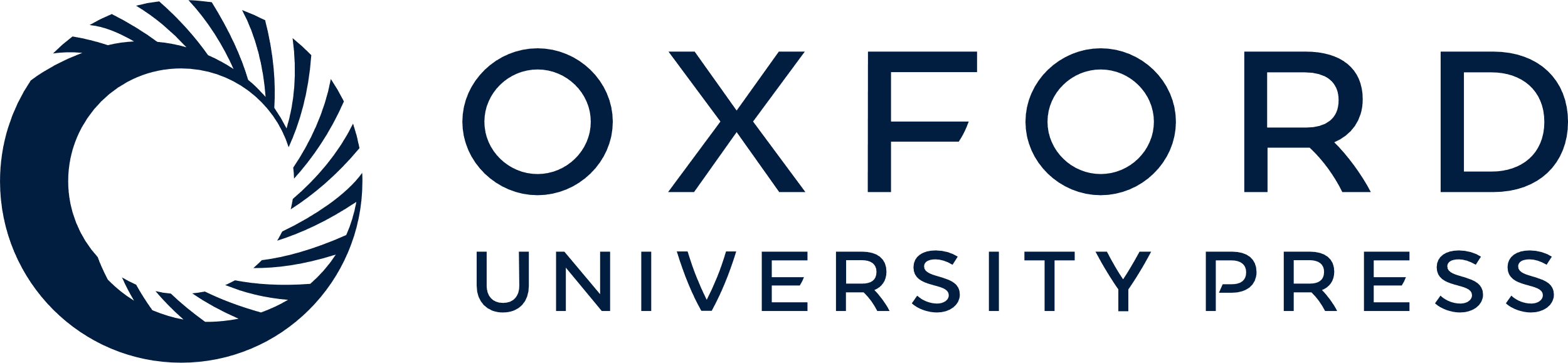 [Speaker Notes: Figure 5 The DLPFC regions (inferior and middle frontal gyrus [Brodmann area 45]) that show increases in activity from pretraining to posttraining sessions for the training group. Shown here is the increase in activity for the DM condition in neurological convention (left is on the left). The statistical map is thresholded at a Z > 3.1 and a (corrected) cluster significance threshold of P = 0.01.


Unless provided in the caption above, the following copyright applies to the content of this slide: © The Author 2006. Published by Oxford University Press. All rights reserved. For permissions, please e-mail: journals.permissions@oxfordjournals.org]